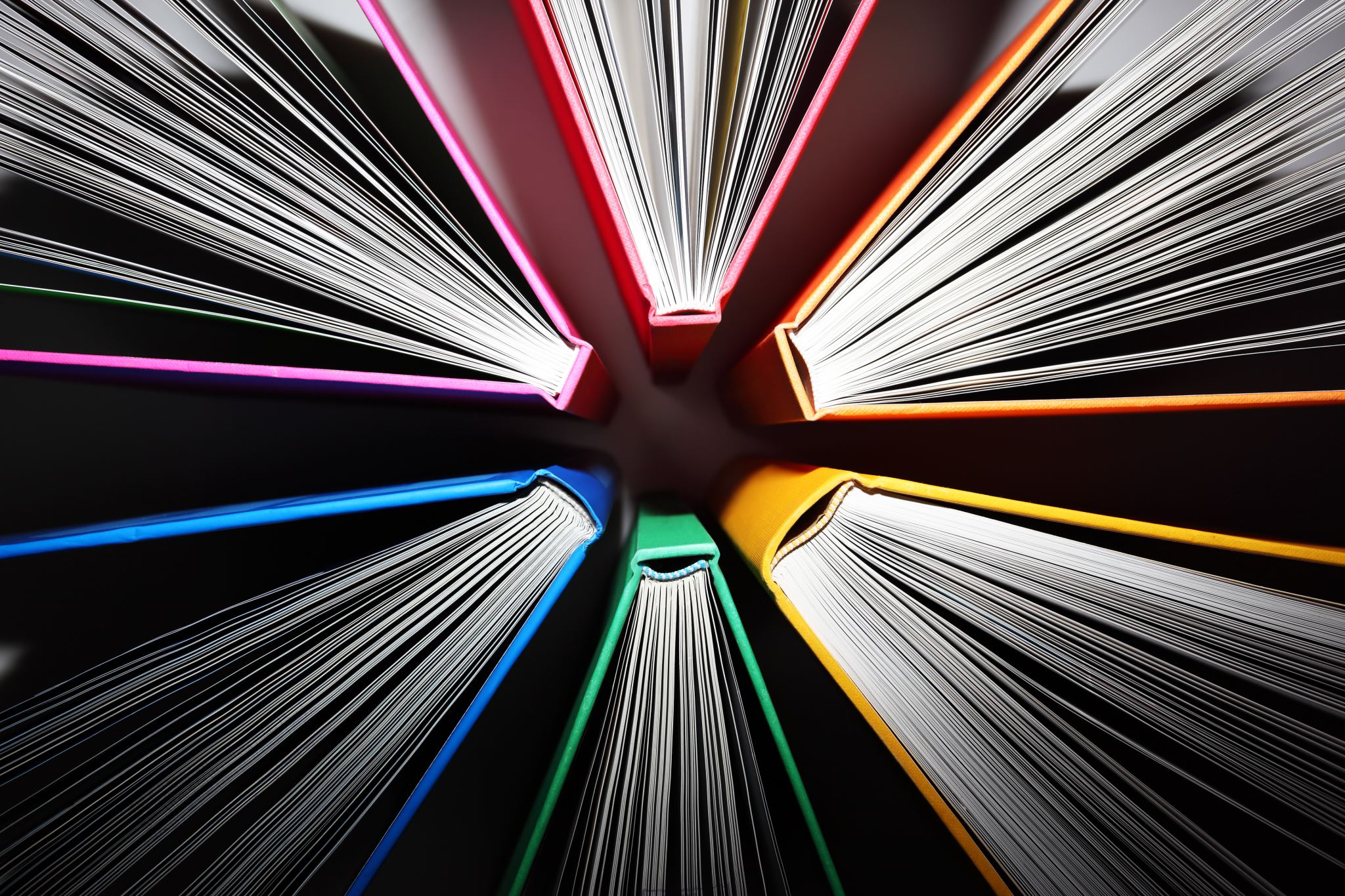 Los medios de transporte
¡Hola year 3!
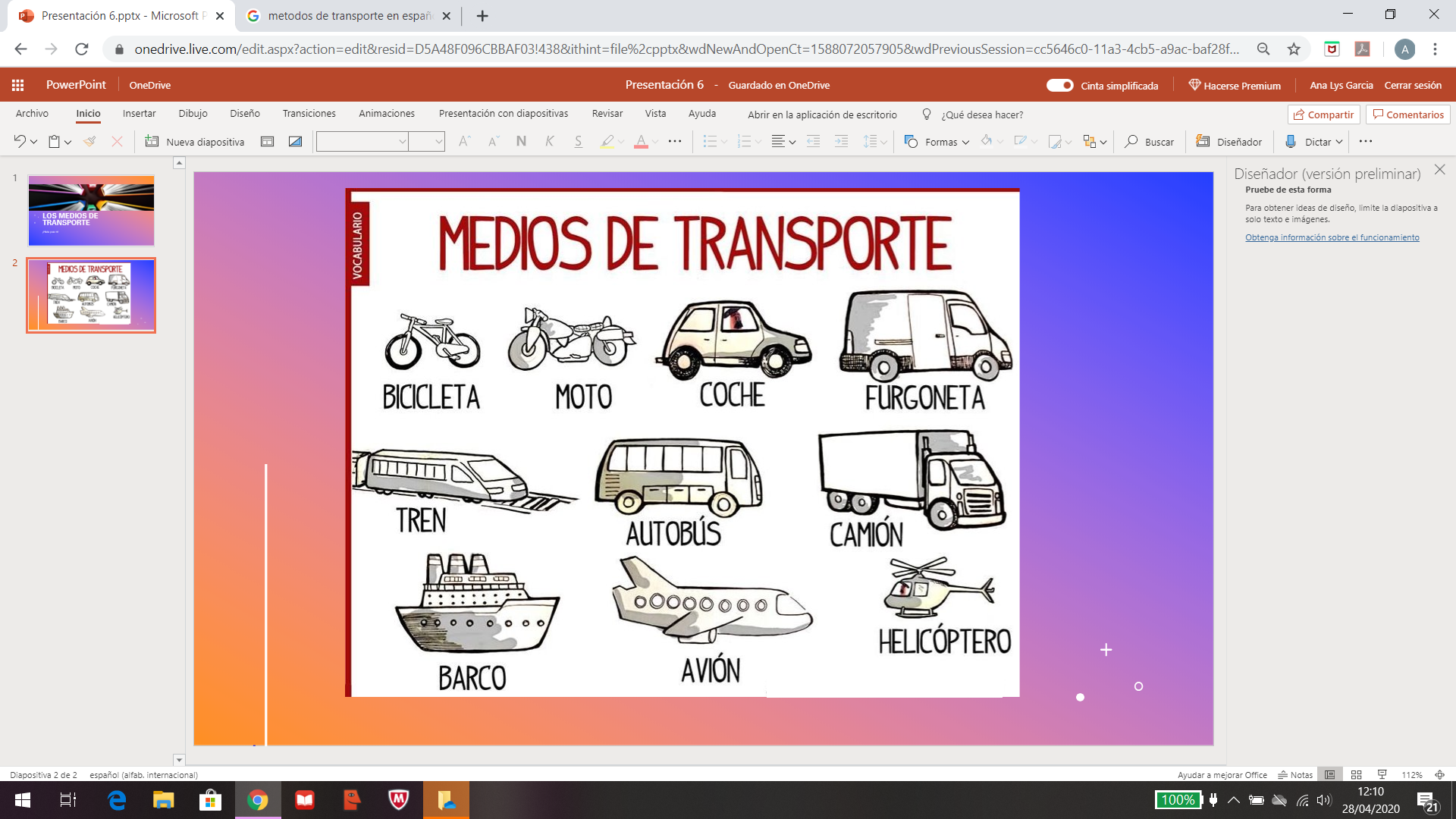 Match the Spanish names of the transports means with their pictures.
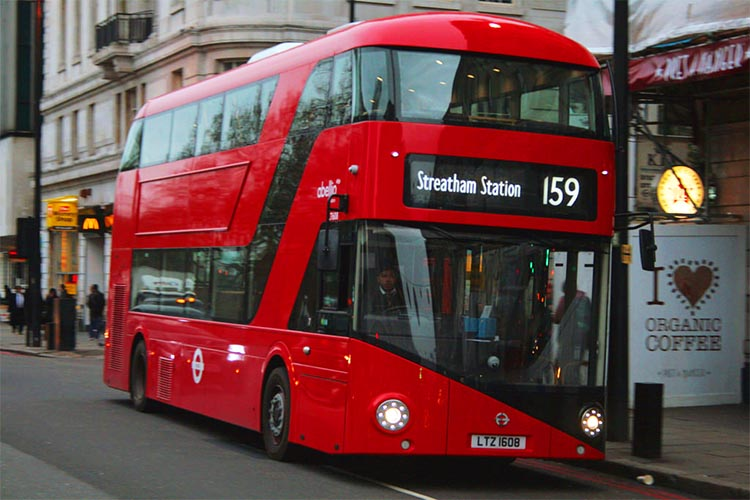 Bicicleta

Moto

Coche

Furgoneta

Tren

Autobús

Camión

Barco

Avión

Helicóptero
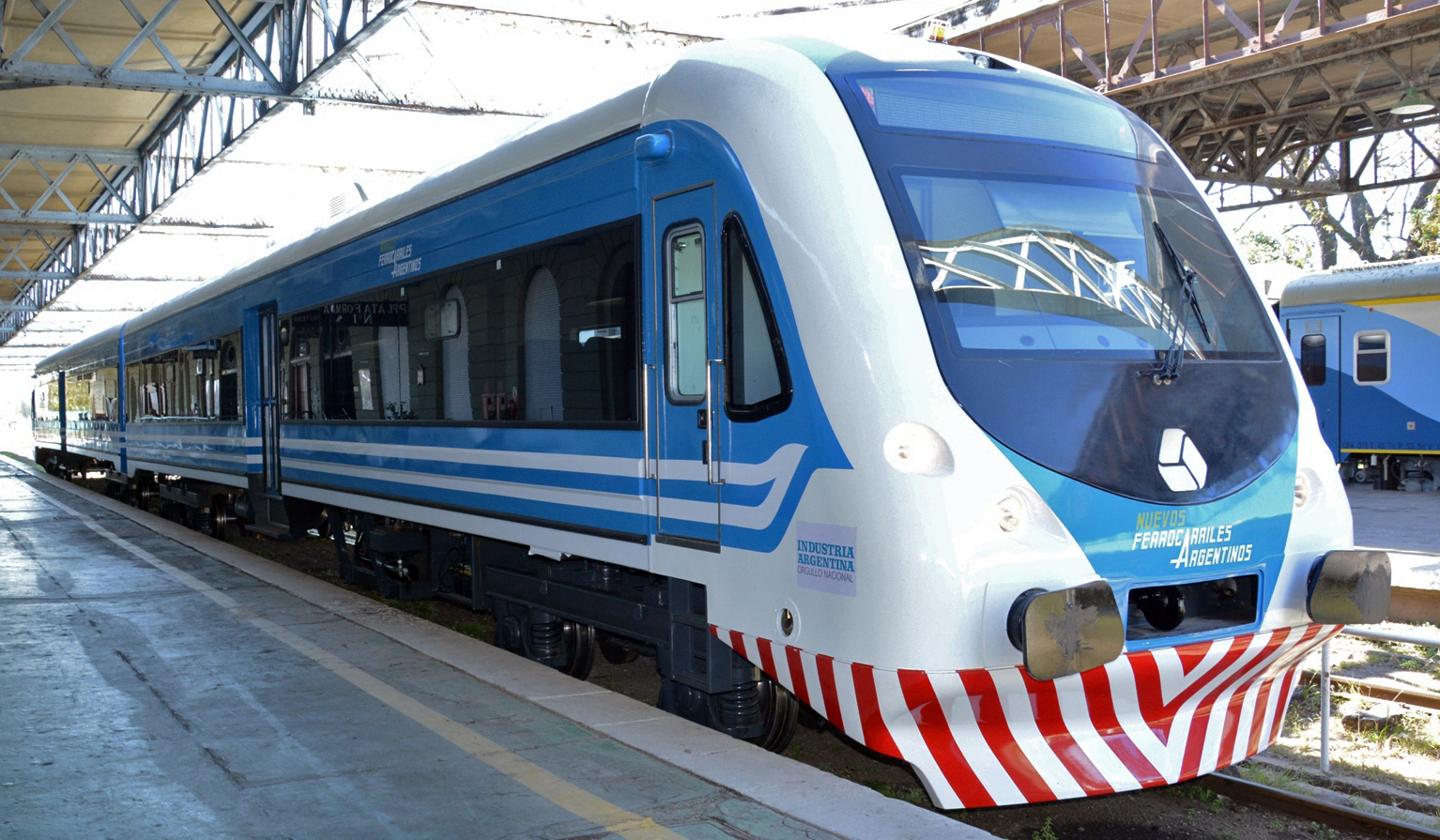 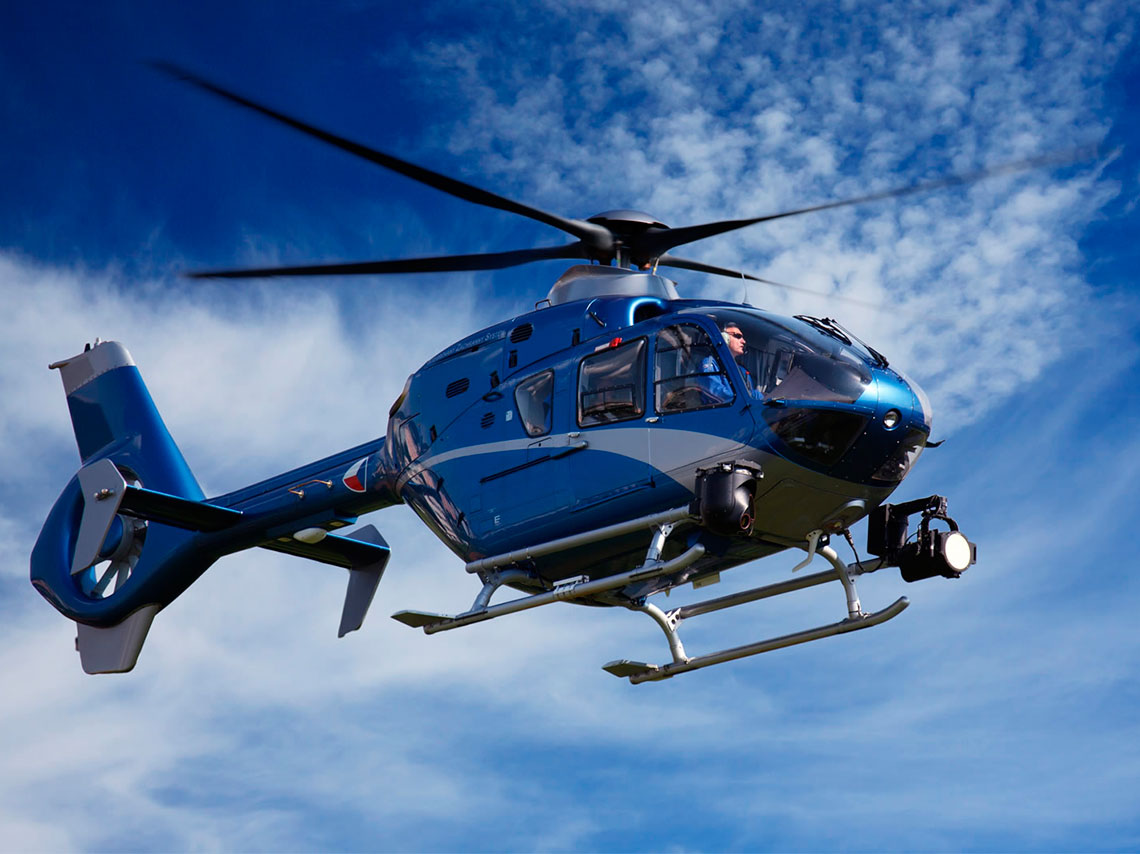 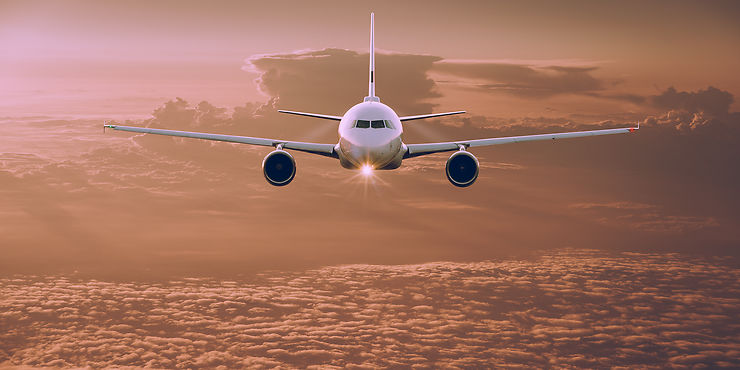 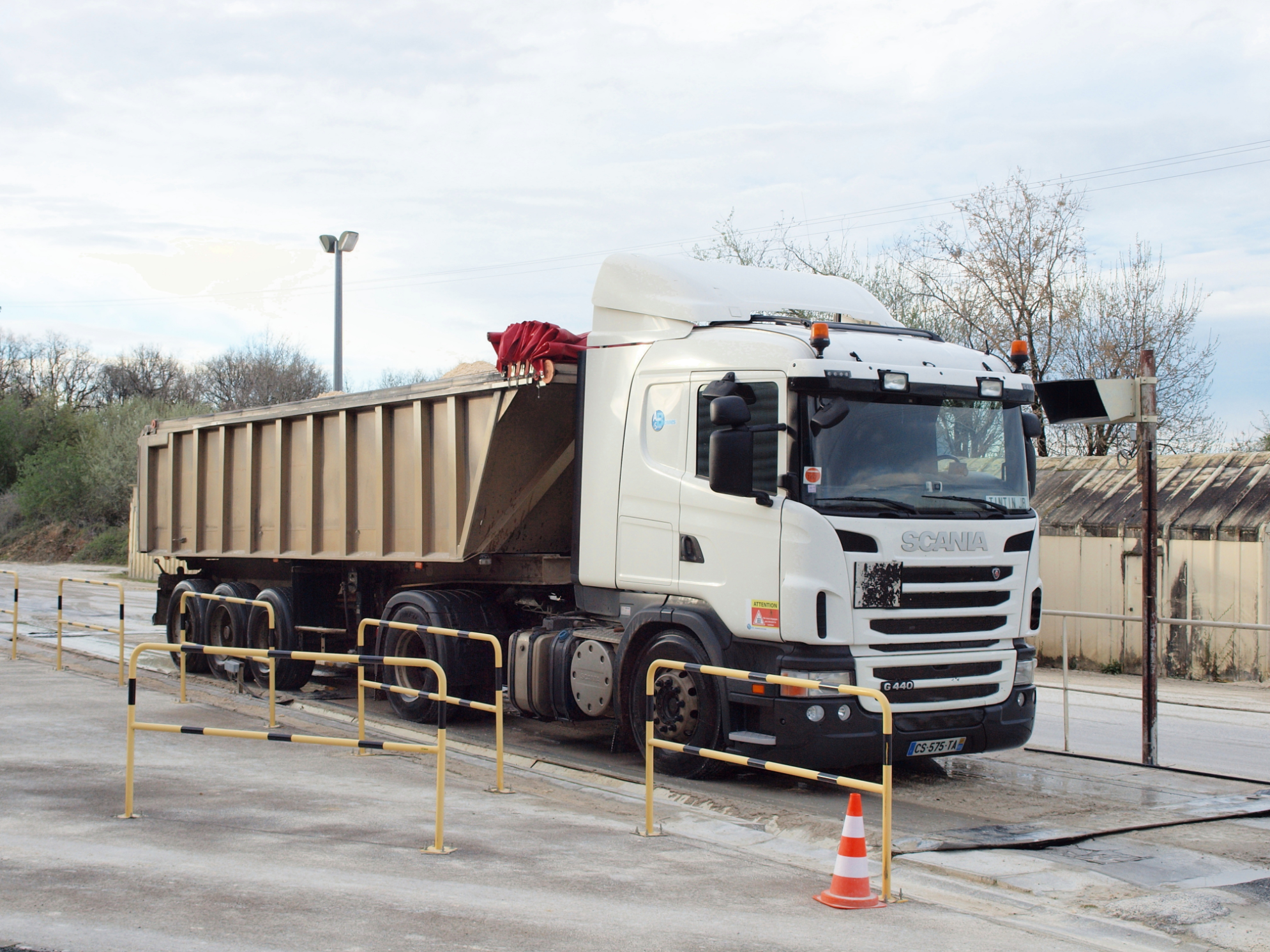 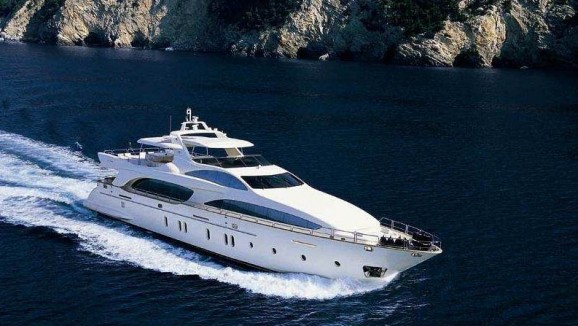 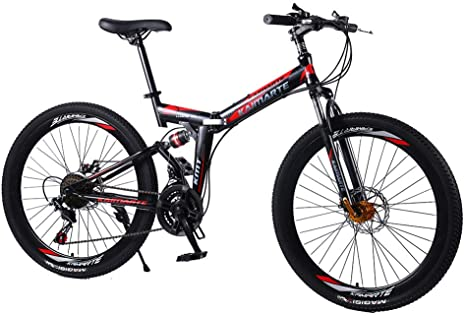 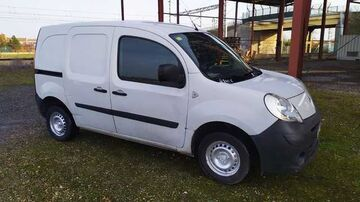 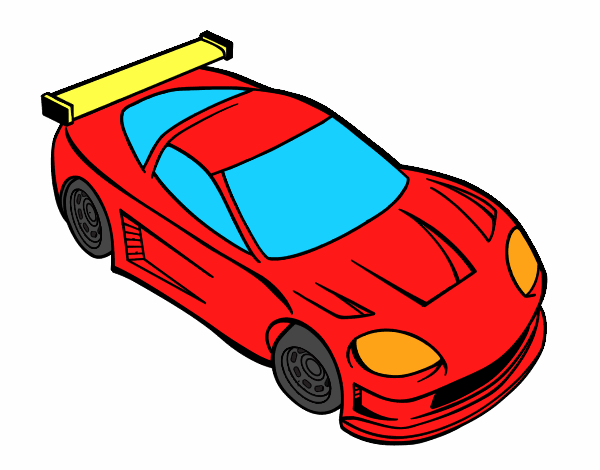 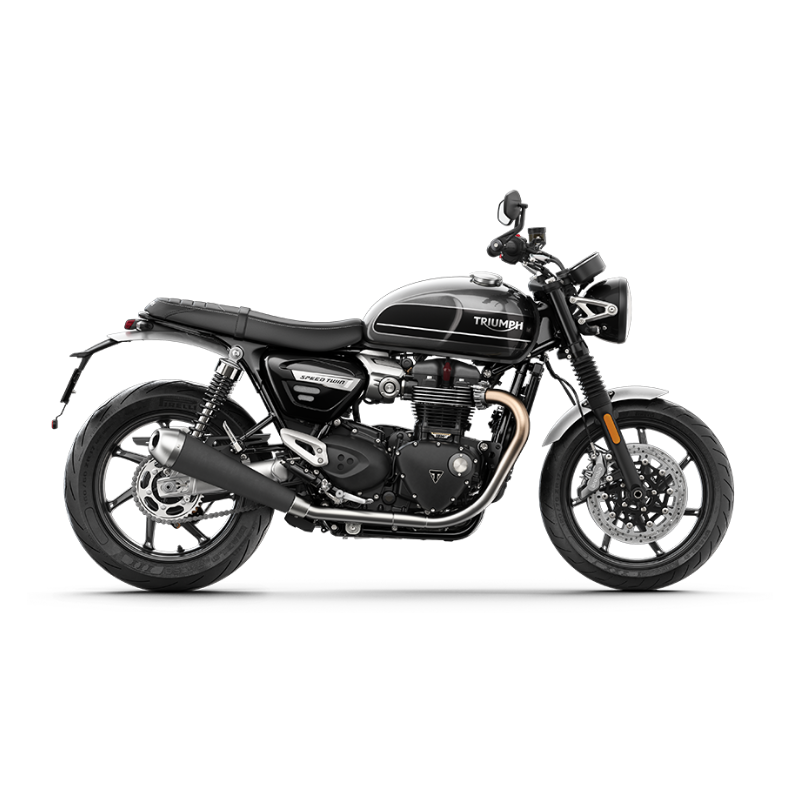 Putting the different bits of the words together, find the 7 different means of transport means.
1.    Moto 

2. ___________

3. ___________

4. ___________

5. ___________

6. ___________

7. ___________
Answer the questions with the transportation methods we have learned.
¿Qué transportes tienen dos ruedas? (What transport has two wheels?)  _________________________________________________
¿Cuál es el trasporte más rápido? (What is the fastest transportation?) ___________________________________________
¿Qué transporte tienen cuatro ruedas? (What transport have four wheels?) ______________________________________________
¿Qué transportes usan el medio aeréo? (which transports use the air way?)  ______________________________________________
¿Cuál es tu transporte favorito? (What is your favorite transport)
    ___________________________________________________________
Match the Spanish names of the transports means with their pictures.
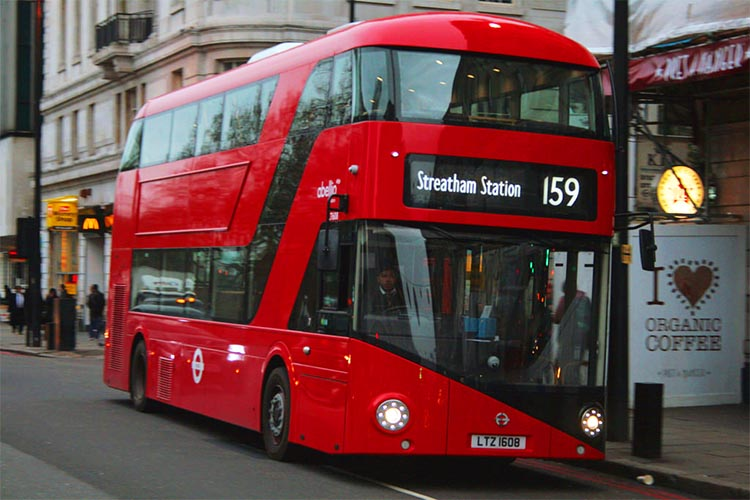 Bicicleta

Moto

Coche

Furgoneta

Tren

Autobús

Camión

Barco

Avión

Helicóptero
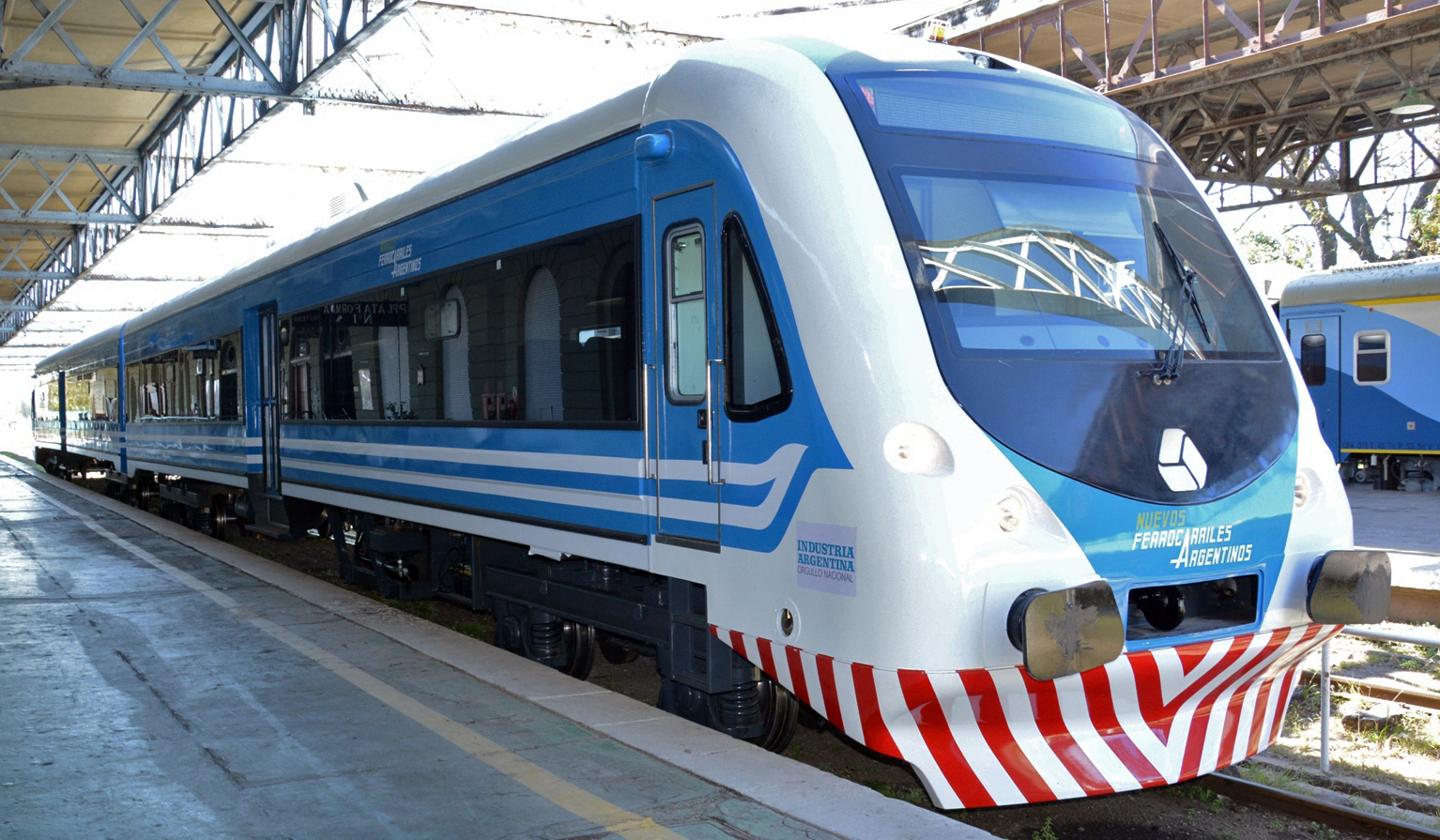 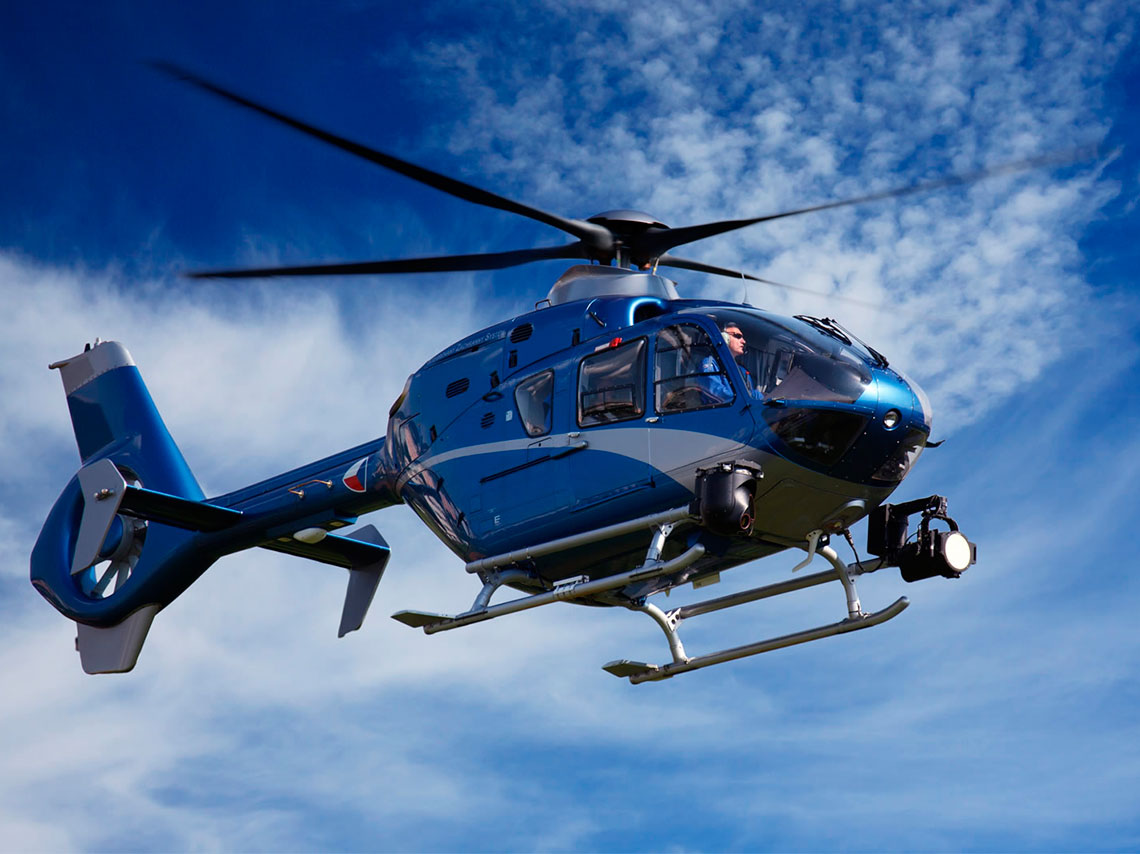 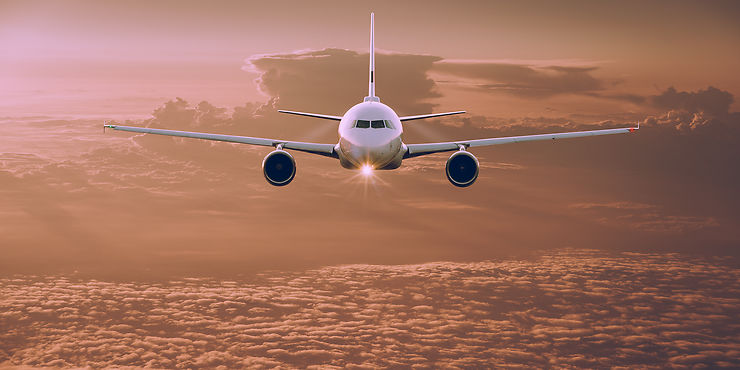 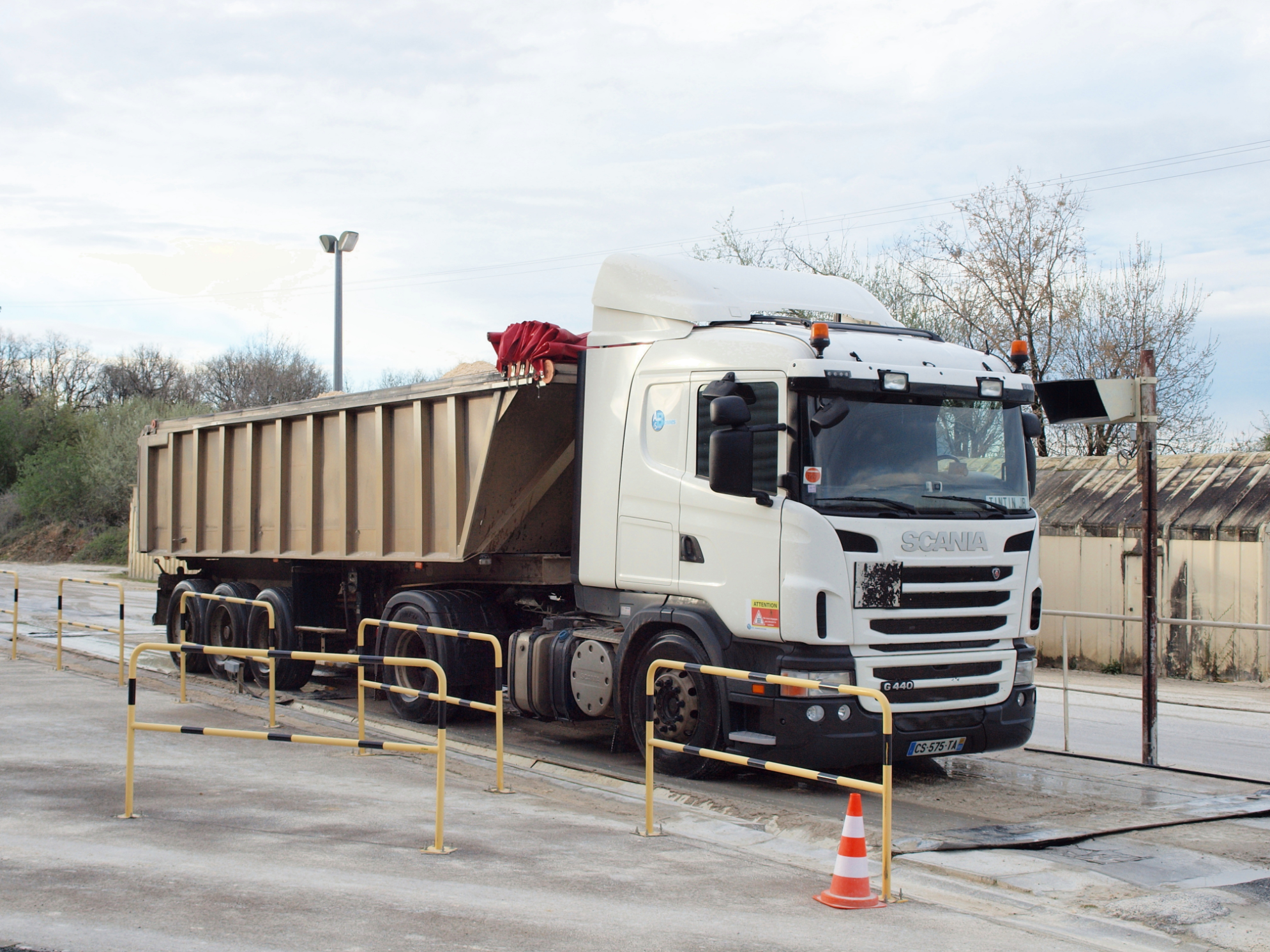 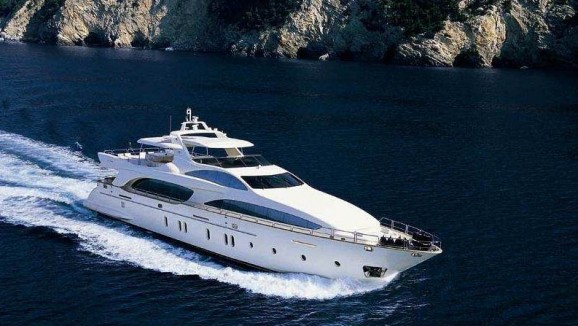 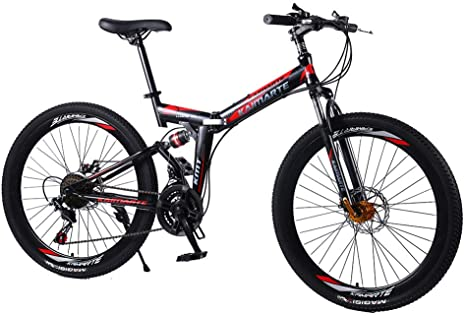 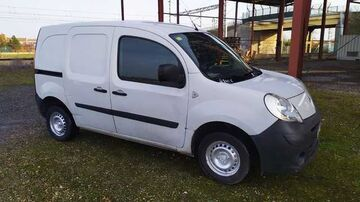 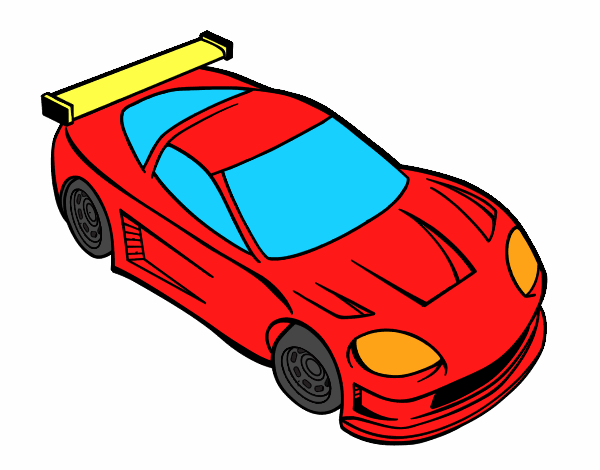 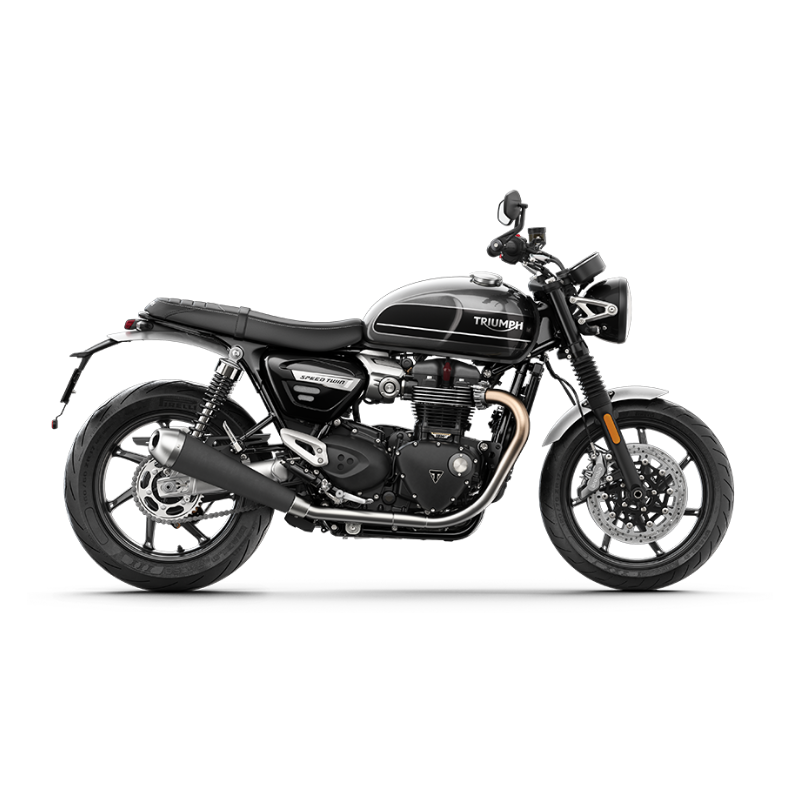 Putting the different parts of the words together, find the 7 different means of transport.
1.    Moto 

2. Coche

3. Bicicleta

4. Camión

5. Barco

6. Autobús

7. Furgonete
Answer the questions with the transportation methods we have learned.
¿Qué transportes tienen dos ruedas? (What transport has two wheels?)  ''La bicicleta y la moto''
¿Cuál es el trasporte más rápido? (What is the fastest transportation?)  ''El avión''
¿Qué transporte tienen cuatro ruedas? (What transport have four wheels?)   '' El coche, la furgoneta y el autobús''
¿Qué transportes usan el medio aeréo? (which transports use the air way?)   ''El avión y el helicóptero''
¿Cuál es tu transporte favorito? (What is your favorite transport)
Ex,  ''La bicicleta''.